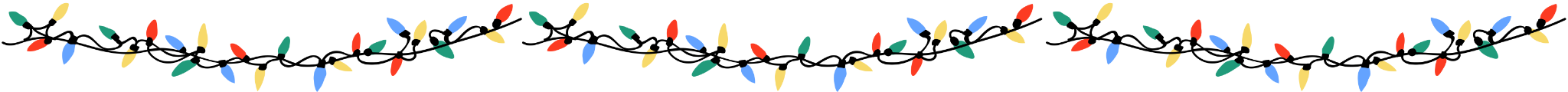 Rezultati državne mature
2022./2023.
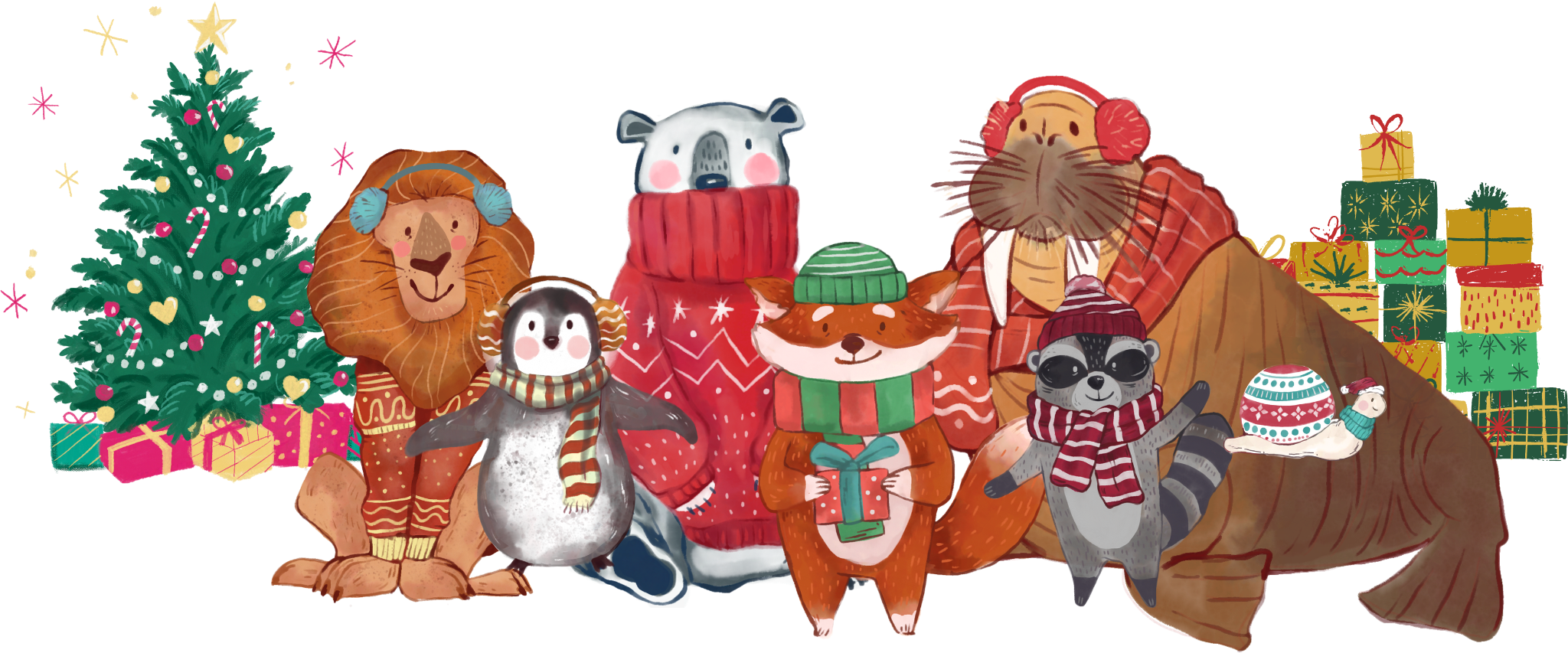 Sanja Sulik
Ispitni koordinator
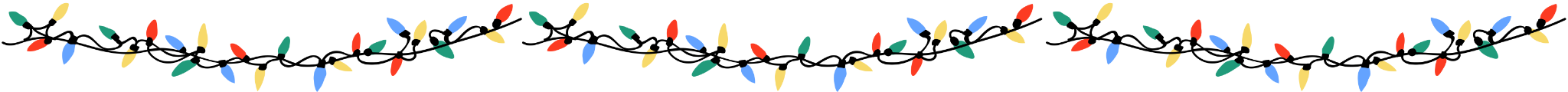 Izlaznost i prolaznost na DM
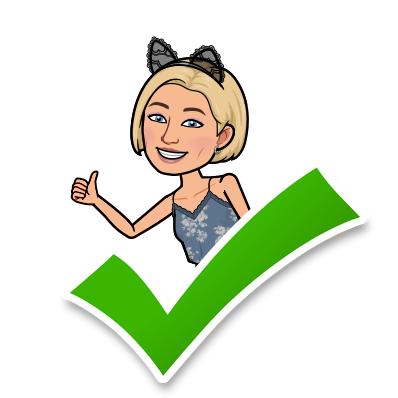 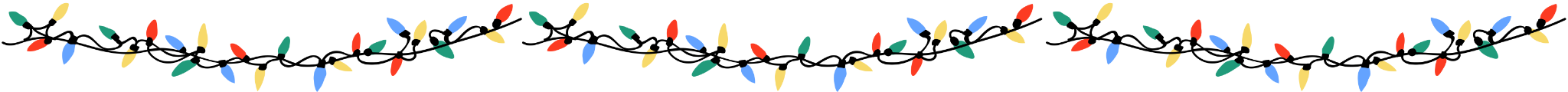 Izlaznost i prolaznost na DM
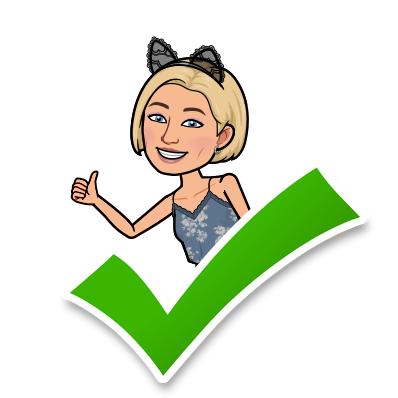 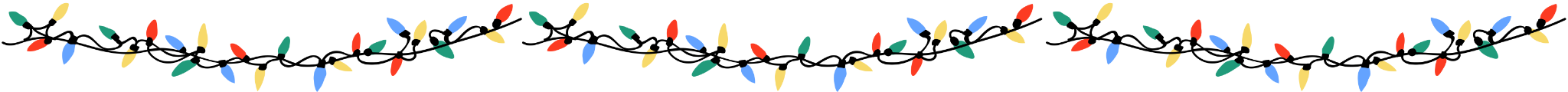 Izlaznost i prolaznost na DM
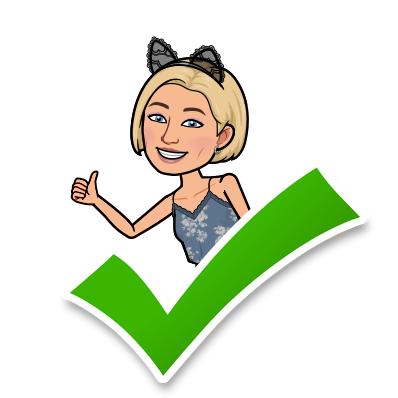 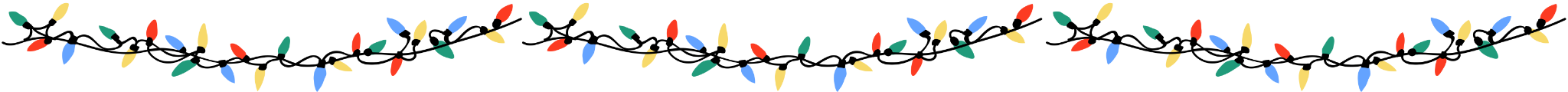 Izlaznost i prolaznost na DM
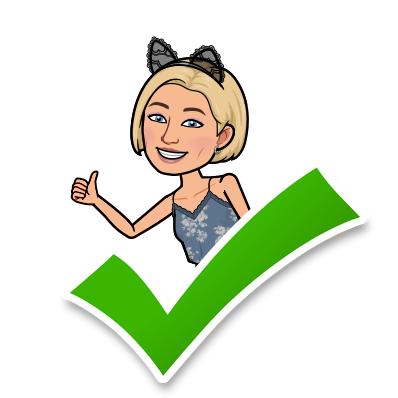 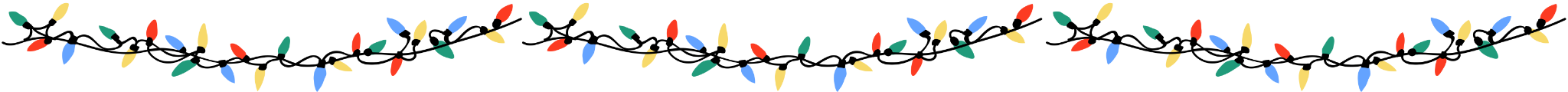 Izlaznost i prolaznost na DM
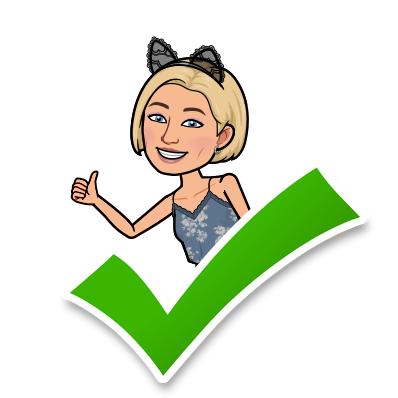 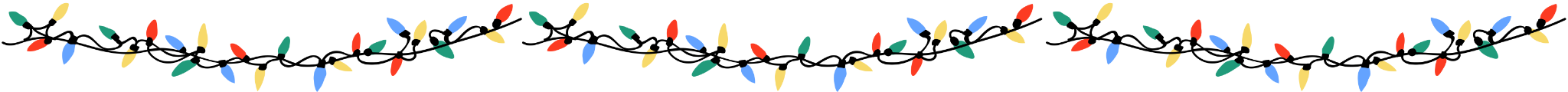 Izlaznost i prolaznost na DM
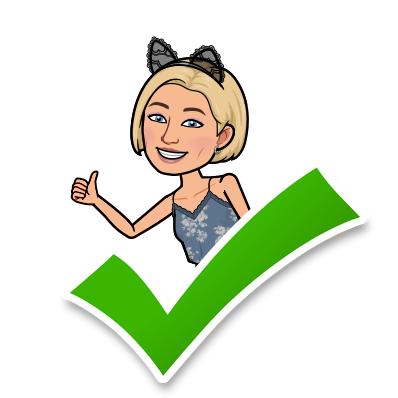 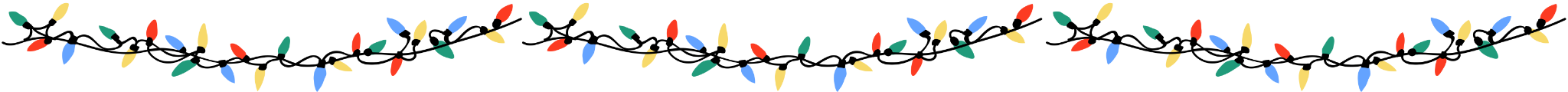 Izlaznost i prolaznost na DM
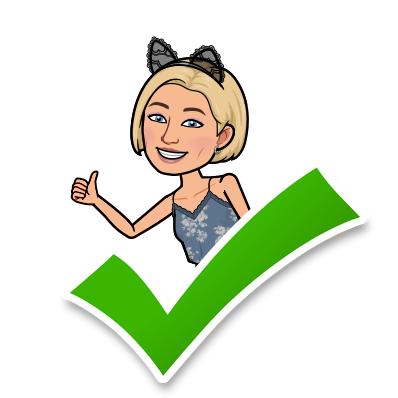 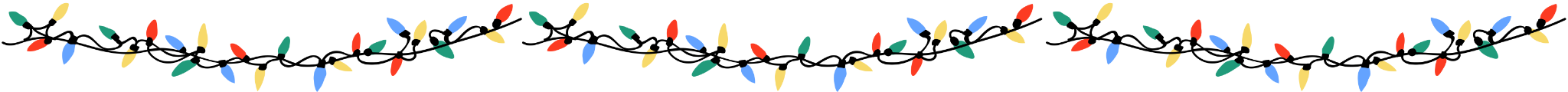 Rezultati po predmetima
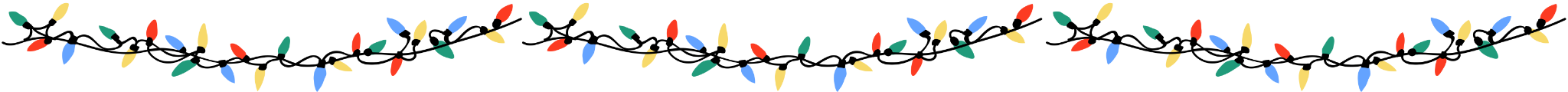 Rezultati po predmetima
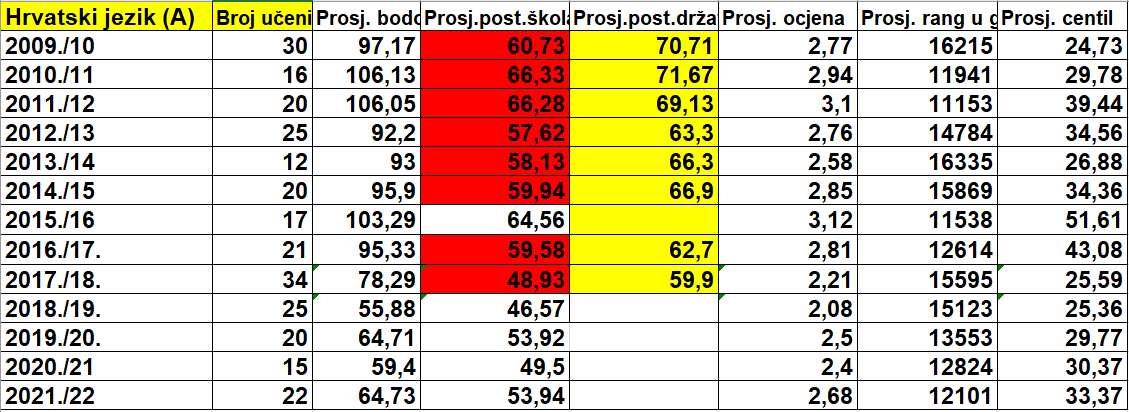 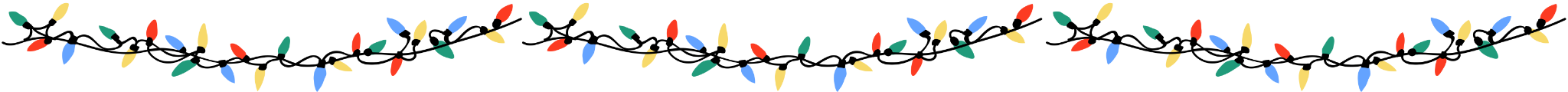 Rezultati po predmetima
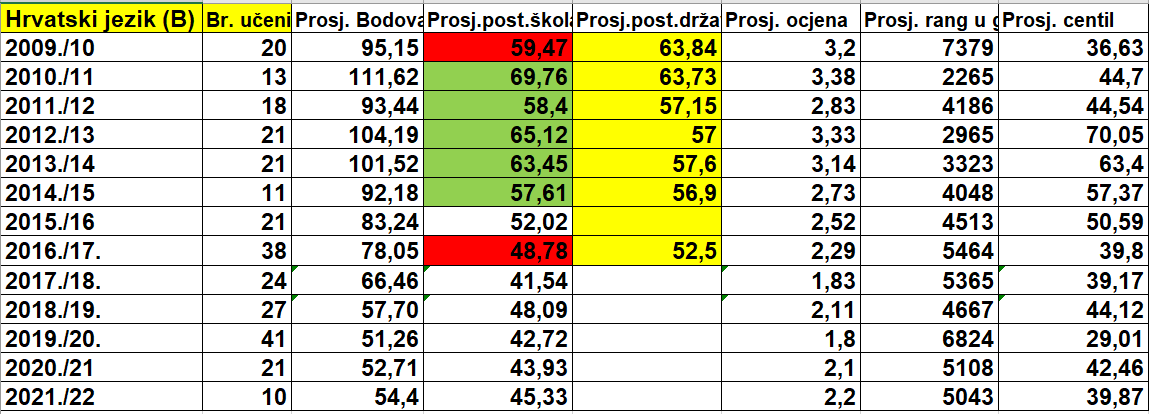 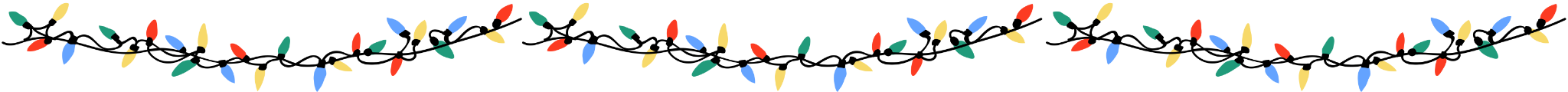 Rezultati po predmetima
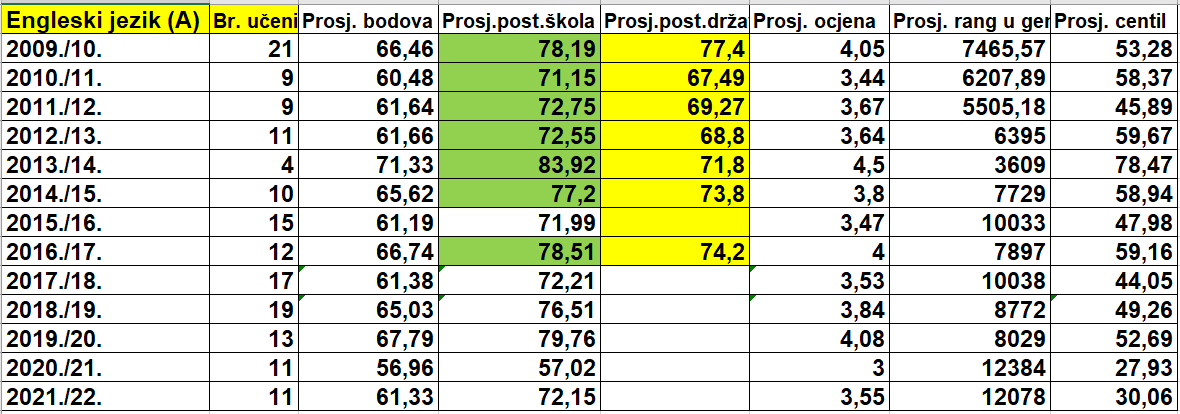 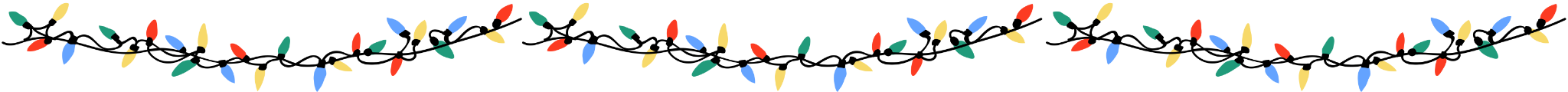 Rezultati po predmetima
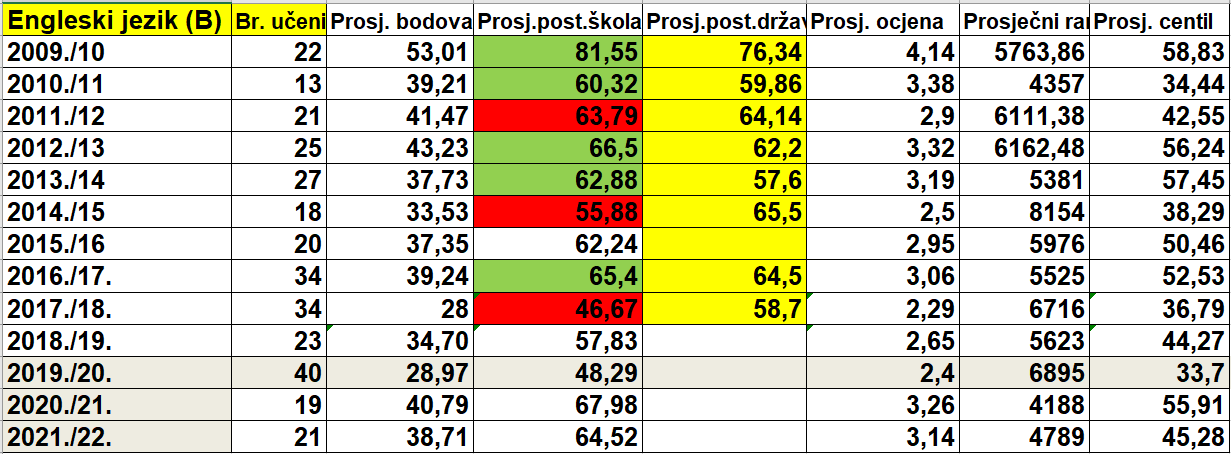 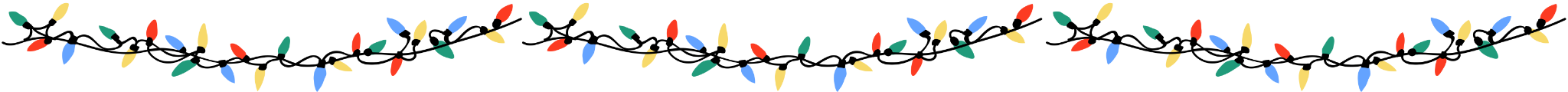 Rezultati po predmetima
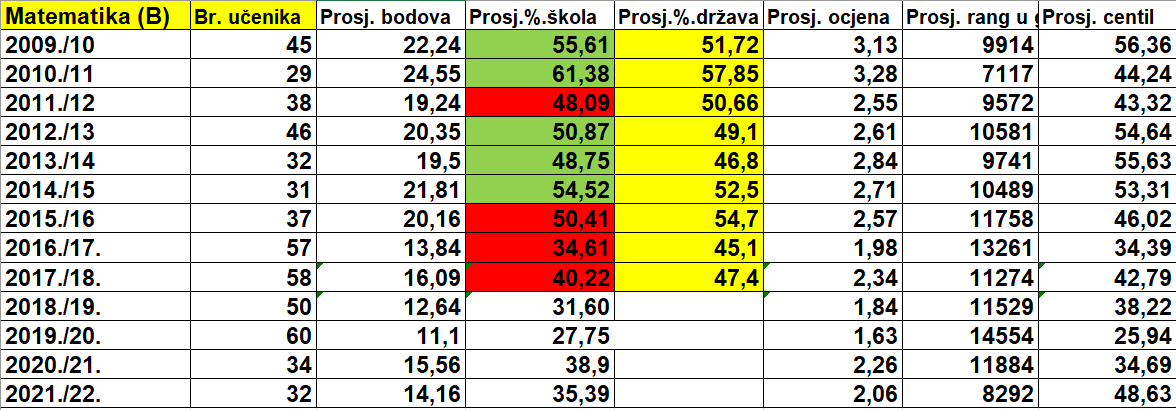 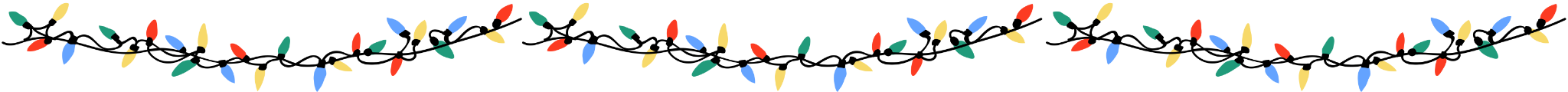 Rezultati po razredima  4A
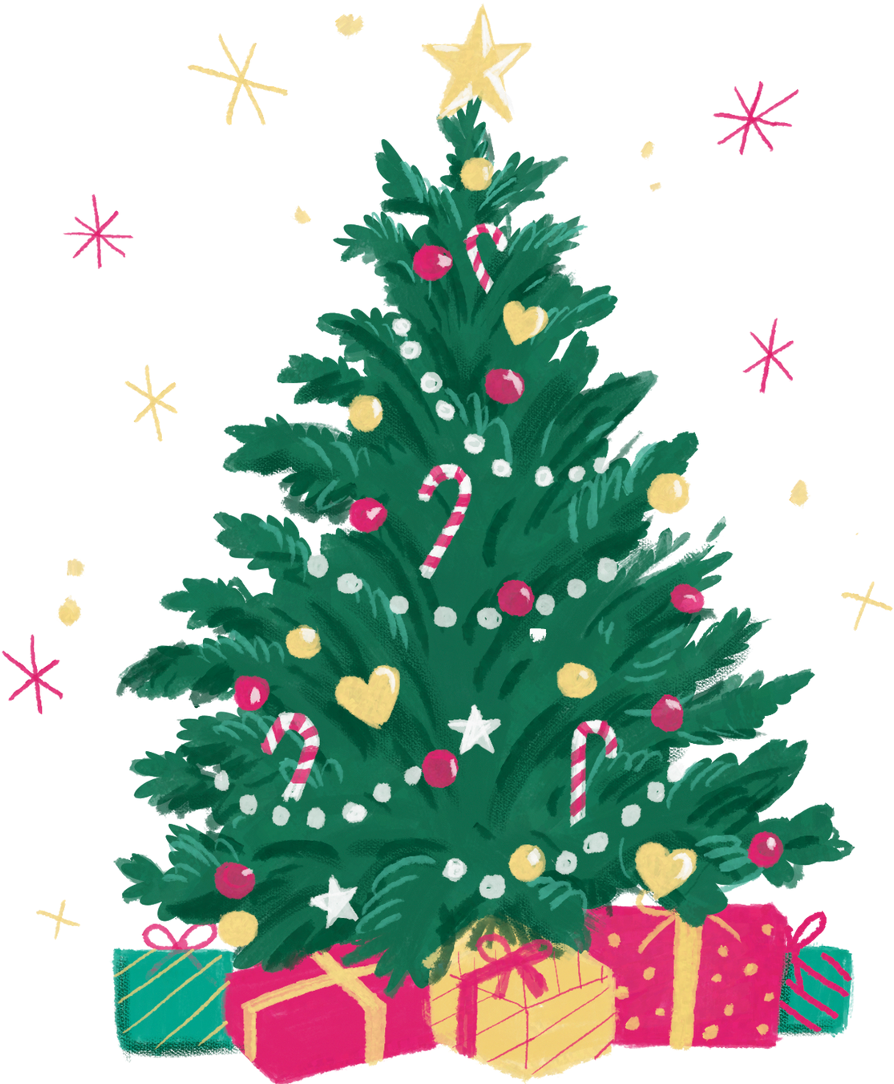 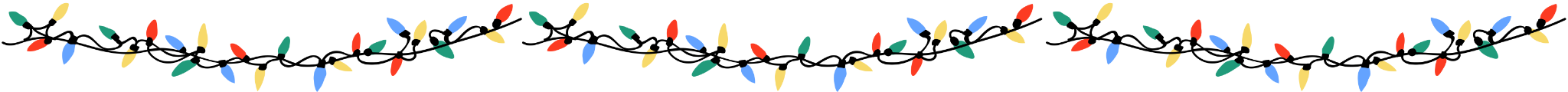 Rezultati po razredima  4E
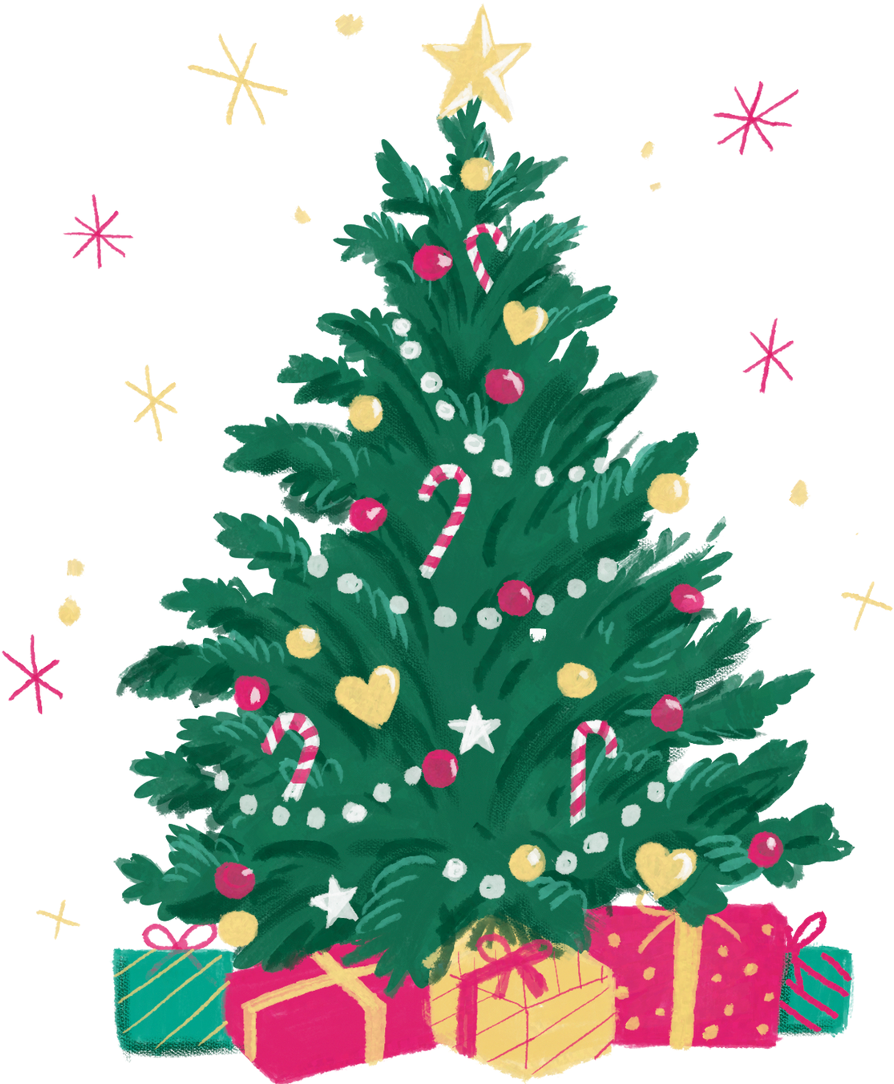 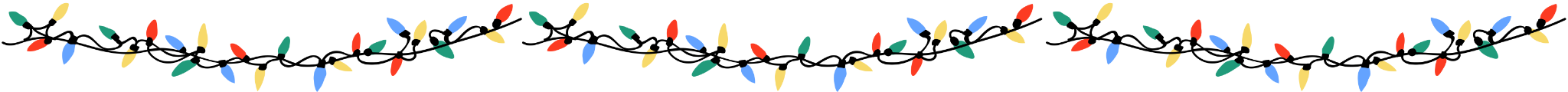 Rezultati po razredima  4H
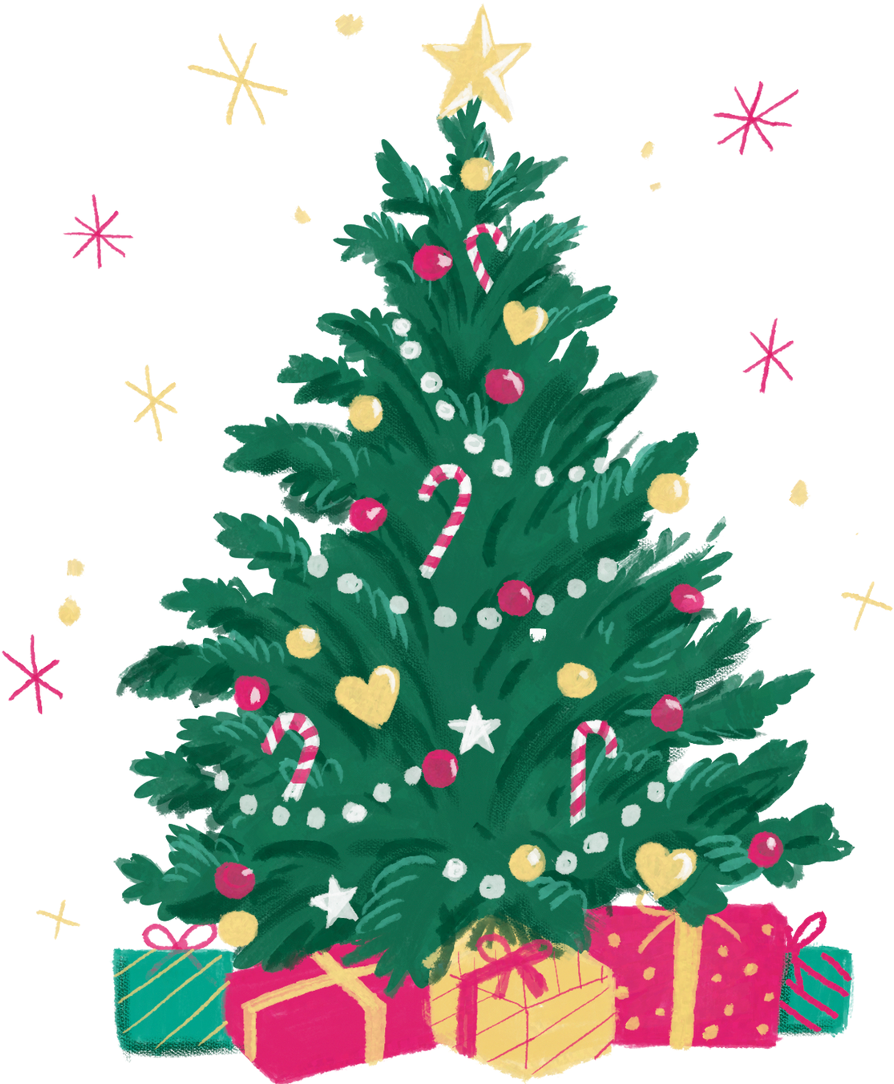 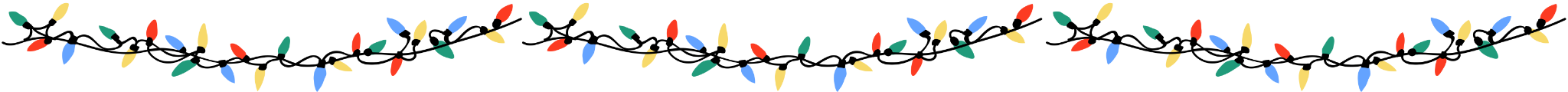 Upisi na fakultete
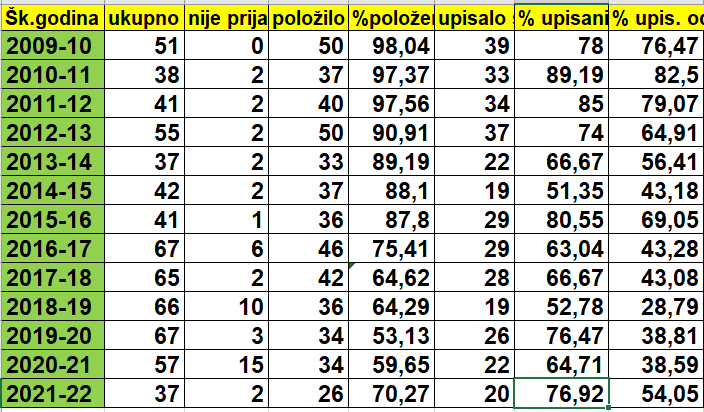 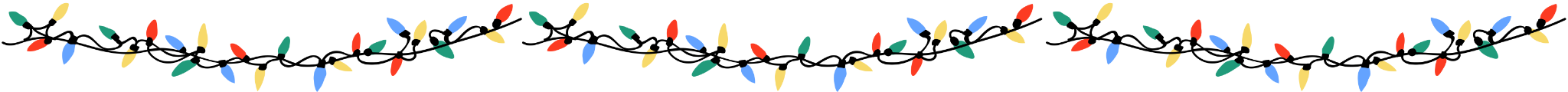 Upisi na fakultete – jesenski rok
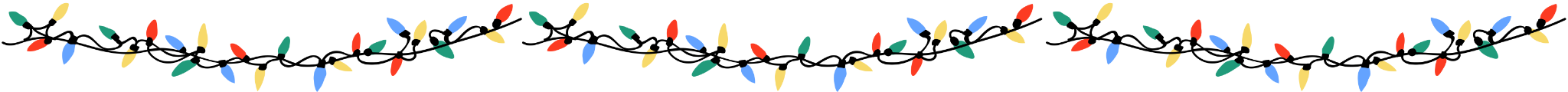 Osvrt na rezultate
35 učenika ili 73% položilo je državnu maturu što je 3,47% lošije nego u prošloj školskoj godini.
Engleskog (A) za 6,29%
Hrvatskog jezika za 1,03%
Rezultati su bolji iz
Engleskog (B) za 13,94% 
Matematika (B) za 0,61%
Rezultati su lošiji iz
Razne studije upisalo je 31 ili 88,57% od ukupno 35 učenika koji su položili maturu, što je za 11,65% više nego u školskoj godini 2021./2022.
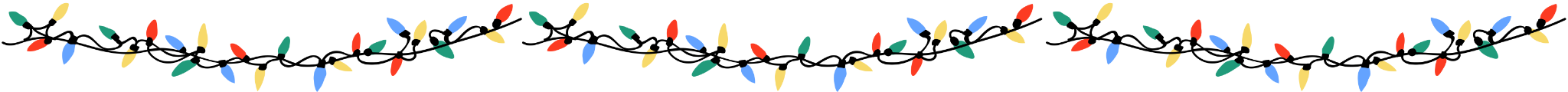 Izvješće o rezultatima državne mature 2612440 (1).pdf
Hvala na pažnji!